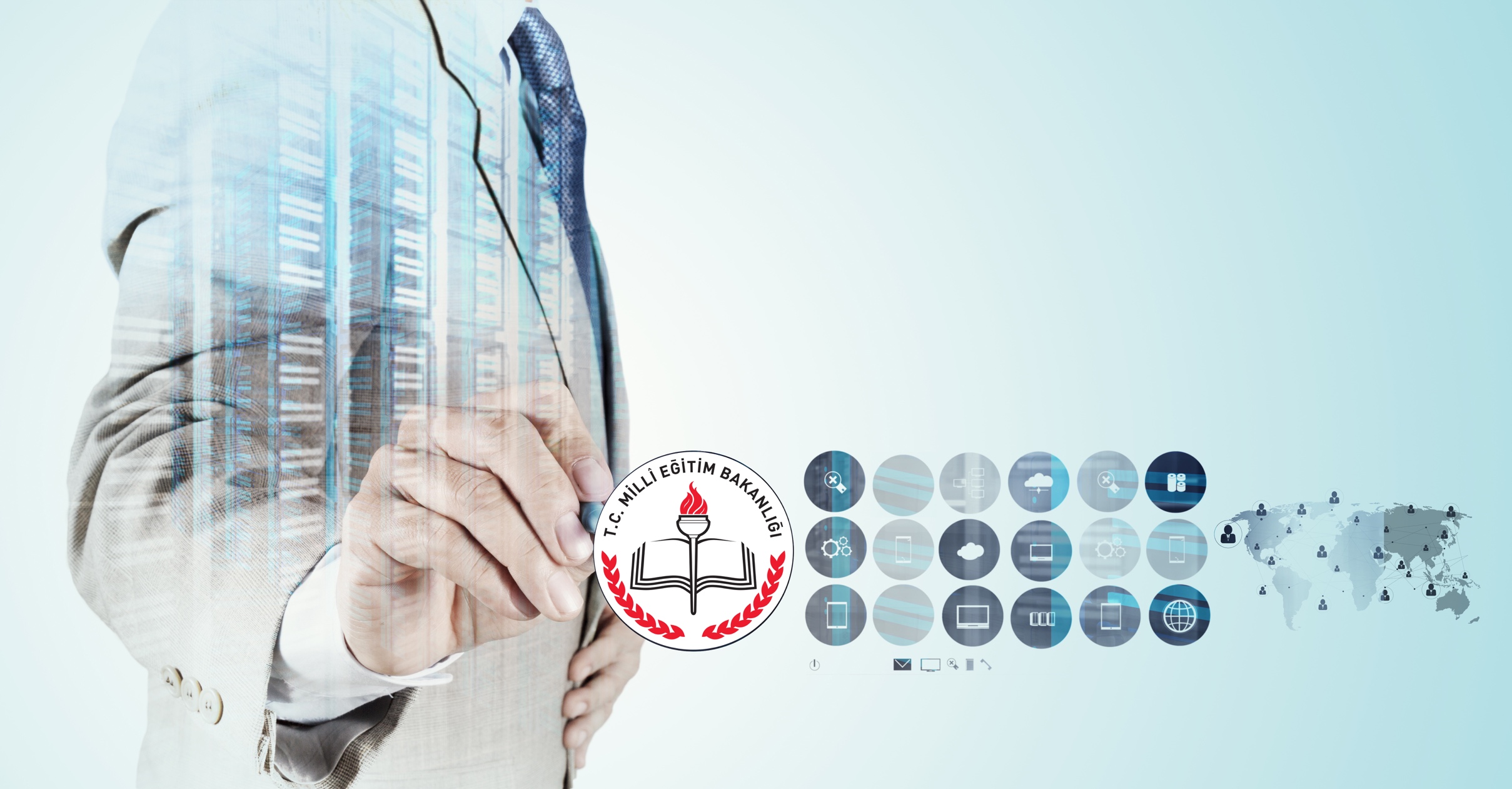 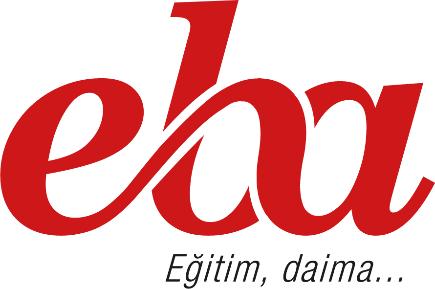 DEĞERLENDİRME TOPLANTISI
Kurumsal İlişkiler ve Telif Yönetimi
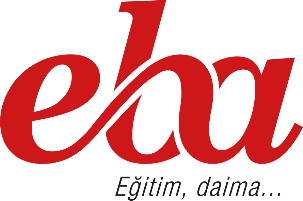 DEĞERLENDİRME TOPLANTISI
Fikri Mülkiyet ve Telif Hakları
Fikri Mülkiyet ve Telif Hakları
Türkiye’de fikri mülkiyet ve telif hakları 5846 sayılı Fikir ve Sanat Eserleri Kanunu (FSEK) ile koruma altına alınmıştır.
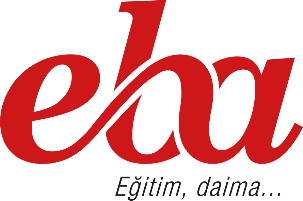 DEĞERLENDİRME TOPLANTISI
Madde 33
Madde 33 
Yayımlanmış bir eserin, tüm eğitim ve öğretim kurumlarında, yüz yüze eğitim ve öğretim maksadıyla doğrudan veya dolaylı kâr amacı gütmeksizin temsili, eser sahibinin ve eserin adının mutat şekilde açıklanması şartıyla serbesttir.
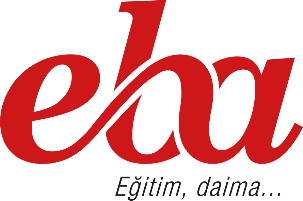 DEĞERLENDİRME TOPLANTISI
Madde 34
Madde 34
Yayımlanmış musiki, ilim ve edebiyat eserlerinden ve alenileşmiş güzel sanat eserlerinden, maksadın haklı göstereceği bir nispet dahilinde iktibaslar yapılmak suretiyle, hal ve vaziyetinden eğitim ve öğretim gayesine tahsis edildiği anlaşılan seçme ve toplama eserler vücuda getirilmesi serbesttir…
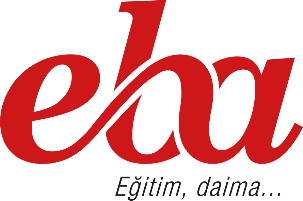 DEĞERLENDİRME TOPLANTISI
Madde 34
…Ancak bu serbestlik, hak sahibinin meşru menfaatlerine haklı bir sebep olmadan zarar verir veya eserden normal yararlanma ile çelişir şekilde kullanılamaz.
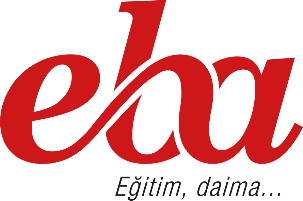 DEĞERLENDİRME TOPLANTISI
Dikkat Edilecek Hususlar
Dikkat edilecek hususlar.
Oluşturulan içeriklerin meydana getirilmesinde yasal sınırlar içinde kalınması önemlidir. 
İçeriğinizin kaynağını mutlaka belirtiniz. Eğer mümkünse bu bölümlerin telif sahiplerinden izin alınabilir.
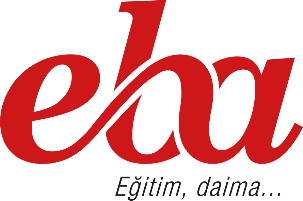 DEĞERLENDİRME TOPLANTISI
Dikkat edilecek Hususlar
Kaynak olarak kullanılan web sitesinin kullanım koşulları ile ilgili bölümlerini okuyunuz.                                                     

İçeriğin "Kaynak gösterilerek çalışmalar    paylaşılabilir." veya "İçeriği özgürce kullanabilirsiniz." ifadelerinin bulunması sizin için yeterli olacaktır.
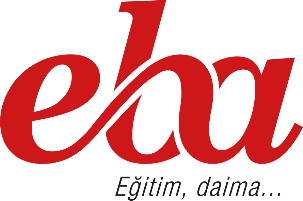 DEĞERLENDİRME TOPLANTISI
Dikkat edilecek Hususlar
Eğer kullanılacak içeriğin kullanımı ile ilgili bir açıklama bulunmuyorsa iletişim yolları (e-posta, mesaj vb.) ile sorumlu kişilerle iletişim kurulmalıdır.
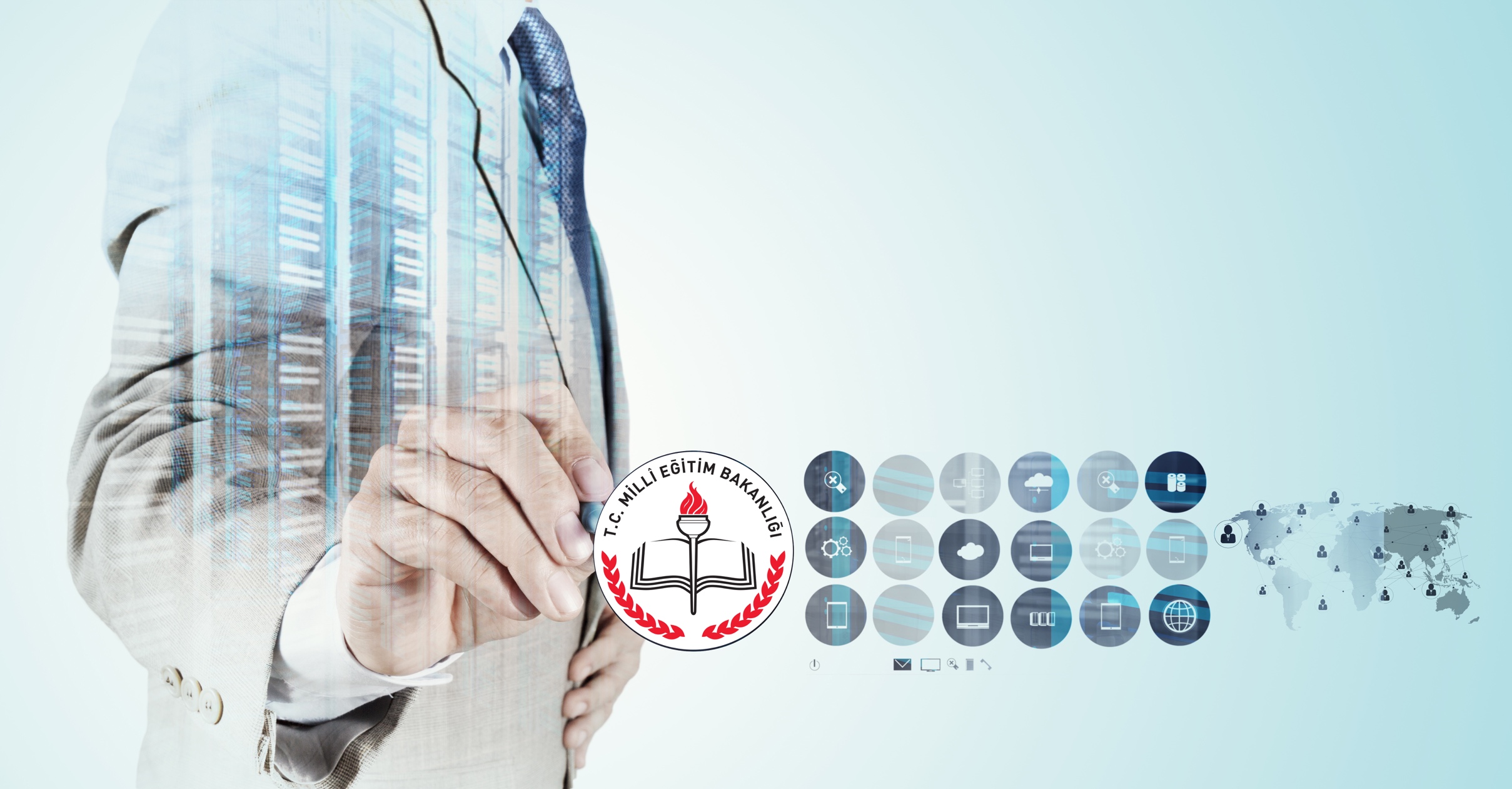 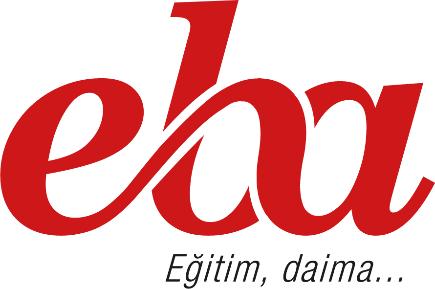 DEĞERLENDİRME TOPLANTISI
TEŞEKKÜRLER